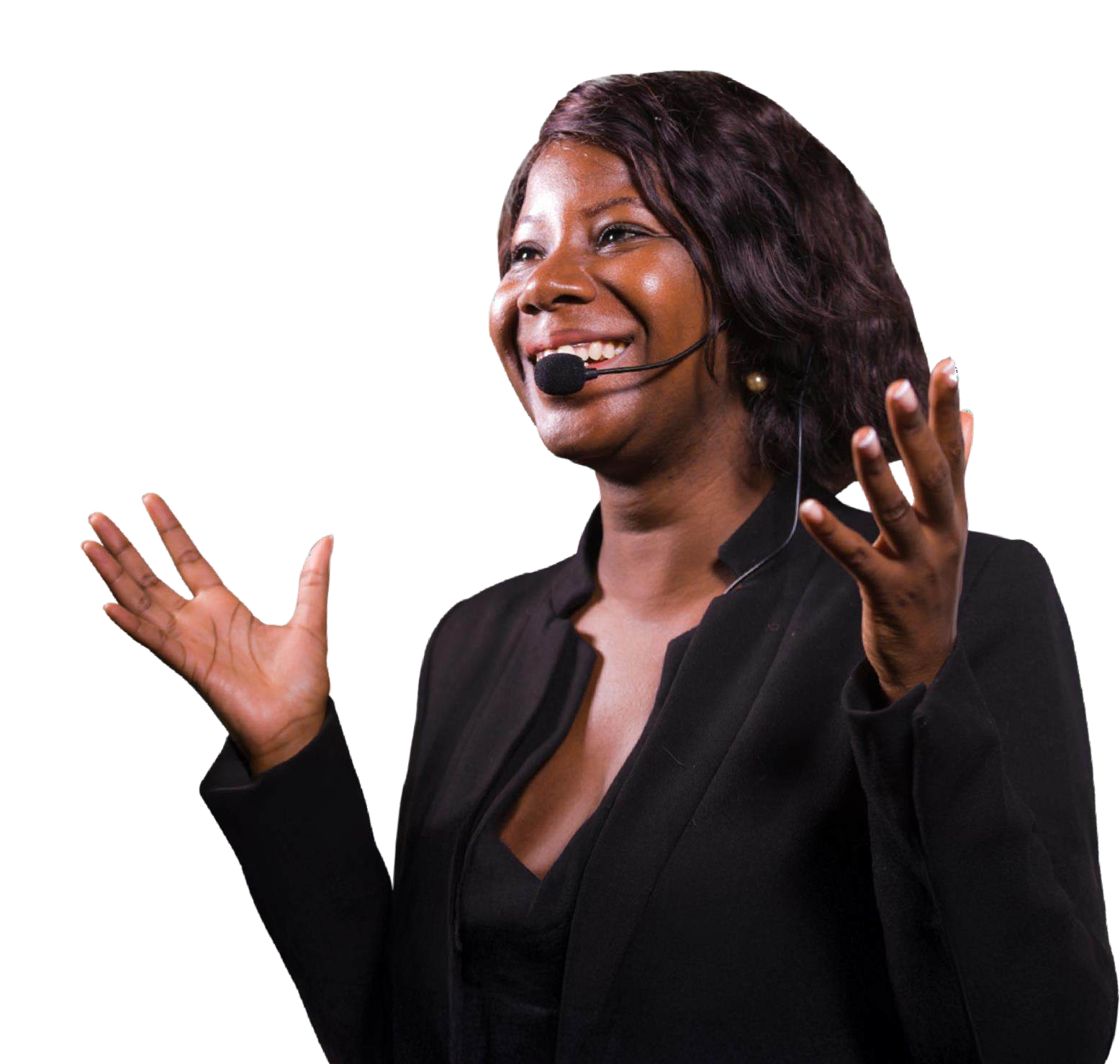 Strengthening healthcare trade and innovation across West Africa
Text about presentation
Presentation Title
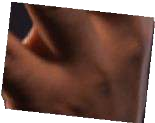 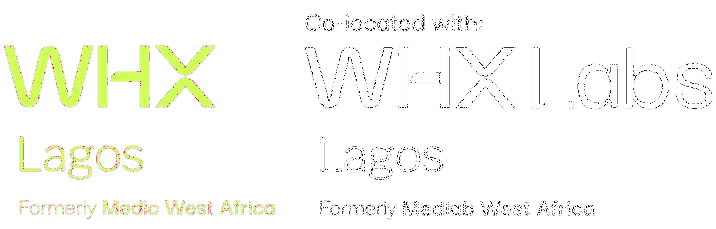 2-4 June 2025 | Landmark Centre, Lagos,
Nigeria
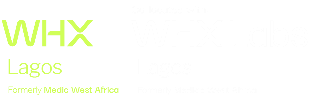 Slide title
Lorem Ipsum is simply dummy text of the printing and typesetting industry. Lorem Ipsum has been the industry’s standard dummy text ever since the 1500s, when an unknown printer took a galley of type and scrambled it to make a type specimen book. It has survived not only five centuries, but also the leap into electronic typesetting, remaining essentially unchanged. It was popularised in the 1960s with the release of Letraset sheets containing Lorem Ipsum passages, and more recently with desktop publishing software like Aldus PageMaker including versions of Lorem Ipsum.

Lorem Ipsum is simply dummy text of the printing and typesetting industry. Lorem Ipsum has been the industry’s standard dummy text ever since the 1500s, when an unknown printer took a galley of type and scrambled it to make a type specimen book. It has survived not only five centuries, but also the leap into electronic typesetting, remaining essentially unchanged.
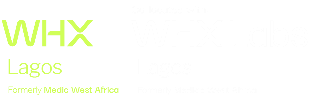 Slide title
Lorem Ipsum is simply dummy text of the printing and typesetting industry. Lorem Ipsum has been the industry’s standard dummy text ever since the 1500s, when an unknown printer took a galley of type and scrambled it to make a type specimen book. It has survived not only five centuries, but also the leap into electronic typesetting, remaining essentially unchanged. It was popularised in the 1960s with the release of Letraset sheets containing Lorem Ipsum passages, and more recently with desktop publishing software like Aldus PageMaker including versions of Lorem Ipsum.
Dummy text
Lorem Ipsum is simply dummy text of the printing and typesetting industry. Lorem Ipsum has been the industry’s standard dummy text ever since the 1500s, Bullet
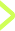 Lorem Ipsum is simply dummy text of the printing and typesetting industry. Lorem Ipsum has been the industry’s standard dummy text ever since the 1500s, Bullet
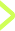 Lorem Ipsum is simply dummy text of the printing and typesetting industry. Lorem Ipsum has been the industry’s standard dummy text ever since the 1500s, Bullet
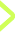 Lorem Ipsum is simply dummy text of the printing and typesetting industry. Lorem Ipsum has been the industry’s standard dummy text ever since the 1500s, Bullet
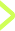 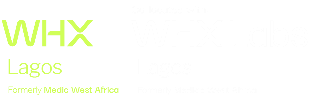 Slide title
Dummy text Panel discussions will bring together key opinion leaders to discuss the most topical healthcare challenges of today. Highlight the leading role of
your  business  in  shaping  healthcare  of  tomorrow  by
participating in one of our thought-provoking panels.


Dummy text
Bullet point 1
Bullet point 2
Bullet point 3
Bullet point 4
Bullet point 5
Bullet point 6
Bullet point 7
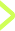 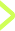 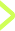 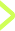 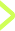 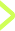 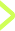 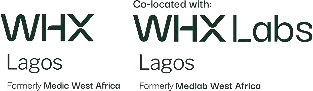 Slide title
Dummy text Panel discussions will bring together key opinion leaders to discuss the most topical healthcare challenges of today. Highlight the leading role of your business in shaping healthcare of tomorrow by participating in one of our thought-provoking panels.
Text
Text
Text
Healthcare Leadership Conference
In partnership with Healthcare Federation of Nigeria (HFN)
West Africa Public Health conference
In partnership with West African Institute of Public Health (WAIPH)
ABC Health Digital Health & AI Conference
Health Investments Conference
In partnership with Private Sector
Health Alliance of Nigeria (PSHAN)
Nigeria Health Watch
EmpowerHER Women in Healthcare Forum & Luncheon In partnership with the Women
in Healthcare Network (WIHCN)
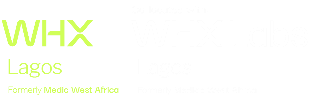 Slide title
Lorem Ipsum is simply dummy text of the printing and typesetting industry. Lorem Ipsum has been the industry’s standard dummy text ever since the 1500s, when an unknown printer took a galley of type and scrambled it to make a type specimen book. It has survived not only five centuries, but also the leap into electronic typesetting, remaining essentially unchanged. It was popularised in the 1960s with the release of Letraset sheets containing Lorem Ipsum passages, and more recently with desktop publishing software like Aldus PageMaker including versions of Lorem Ipsum.

Lorem Ipsum is simply dummy text of the printing and typesetting industry. Lorem Ipsum has been the industry’s standard dummy text ever since the 1500s, when an unknown printer took a galley of type and scrambled it to make a type specimen book. It has survived not only five centuries, but also the leap into electronic typesetting, remaining essentially unchanged. It was popularised in the 1960s with the release
of Letraset sheets containing Lorem Ipsum passages, and more recently with desktop publishing software like Aldus PageMaker including versions of Lorem Ipsum.

Lorem Ipsum is simply dummy text of the printing and typesetting industry. Lorem Ipsum has been the industry’s standard dummy text ever since the 1500s, when an unknown printer took a galley of type and scrambled it to make a type specimen book. It has survived not only five centuries, but also the leap into electronic typesetting, remaining essentially unchanged.
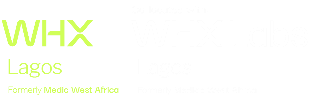 Slide title
Dummy text Panel discussions will bring together key opinion leaders to discuss the most topical healthcare challenges of today. Highlight the leading role of your business in shaping healthcare of tomorrow by participating in one of our thought-provoking panels.


Dummy text
Bullet point 1
Bullet point 2
Bullet point 3
Bullet point 4
Bullet point 5
Dummy text Panel discussions will bring together key opinion leaders to discuss the most topical healthcare challenges of today. Highlight the leading role of
your  business  in  shaping  healthcare  of  tomorrow  by participating in one of our thought-provoking panels.
Dummy text
Bullet point 1
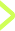 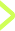 Bullet point 2
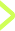 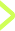 Bullet point 3
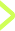 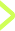 Bullet point 4
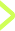 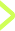 Bullet point 5
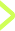 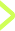 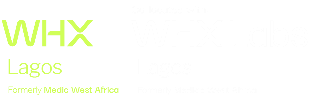 Slide title
Dummy text Panel discussions will bring together key opinion leaders to discuss the most topical healthcare challenges of today. Highlight the leading role of your business in shaping healthcare of tomorrow by participating in one of our thought-provoking panels.

Dummy text
Bullet point 1
Bullet point 2
Bullet point 3
Bullet point 4
Bullet point 5
Dummy text Panel discussions will bring together key opinion leaders to discuss the most topical healthcare challenges of today. Highlight the leading role of your business in shaping healthcare of tomorrow by participating in one of our thought-provoking panels.
Dummy text
Bullet point 1
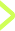 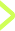 Bullet point 2
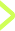 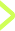 Bullet point 3
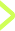 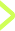 Bullet point 4
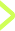 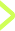 Bullet point 5
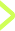 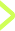 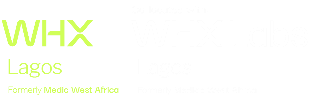 Title slide
Lorem Ipsum is simply dummy text of the printing and typesetting industry. Lorem Ipsum has been the industry’s standard dummy text ever since the 1500s, when an unknown printer took a galley of type and scrambled it to make a type specimen book
Sample name
Same job title
Sample@sampleemail.com
Sample name
Same job title
Sample@sampleemail.com
Sample name
Same job title
Sample@sampleemail.com
Sample name
Same job title
Sample@sampleemail.com
Sample name
Same job title
Sample@sampleemail.com
Sample name
Same job title
Sample@sampleemail.com
Thank you!